Finansın Temelleri
Ortak : Malaga Üniversitesi
Bir işlemin faiz oranını ifade etmenin farklı yollarını nasıl yorumlayacağınızı bilin:
Mali işlemlerin temel unsurları:
Amaçlar ve Hedefler
Başlangıç sermayesi, net sermaye, faiz ve faiz oranı.
Nominal oran, efektif oran ve yıllık yüzde oranı .
Bu modülün sonunda şunları yapabileceksiniz:
Temel finansal işlemleri tanıyacaksınz.
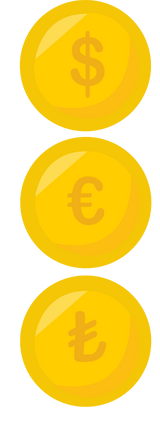 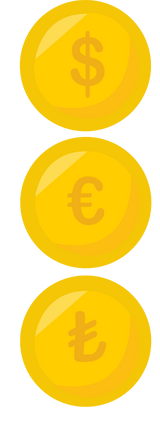 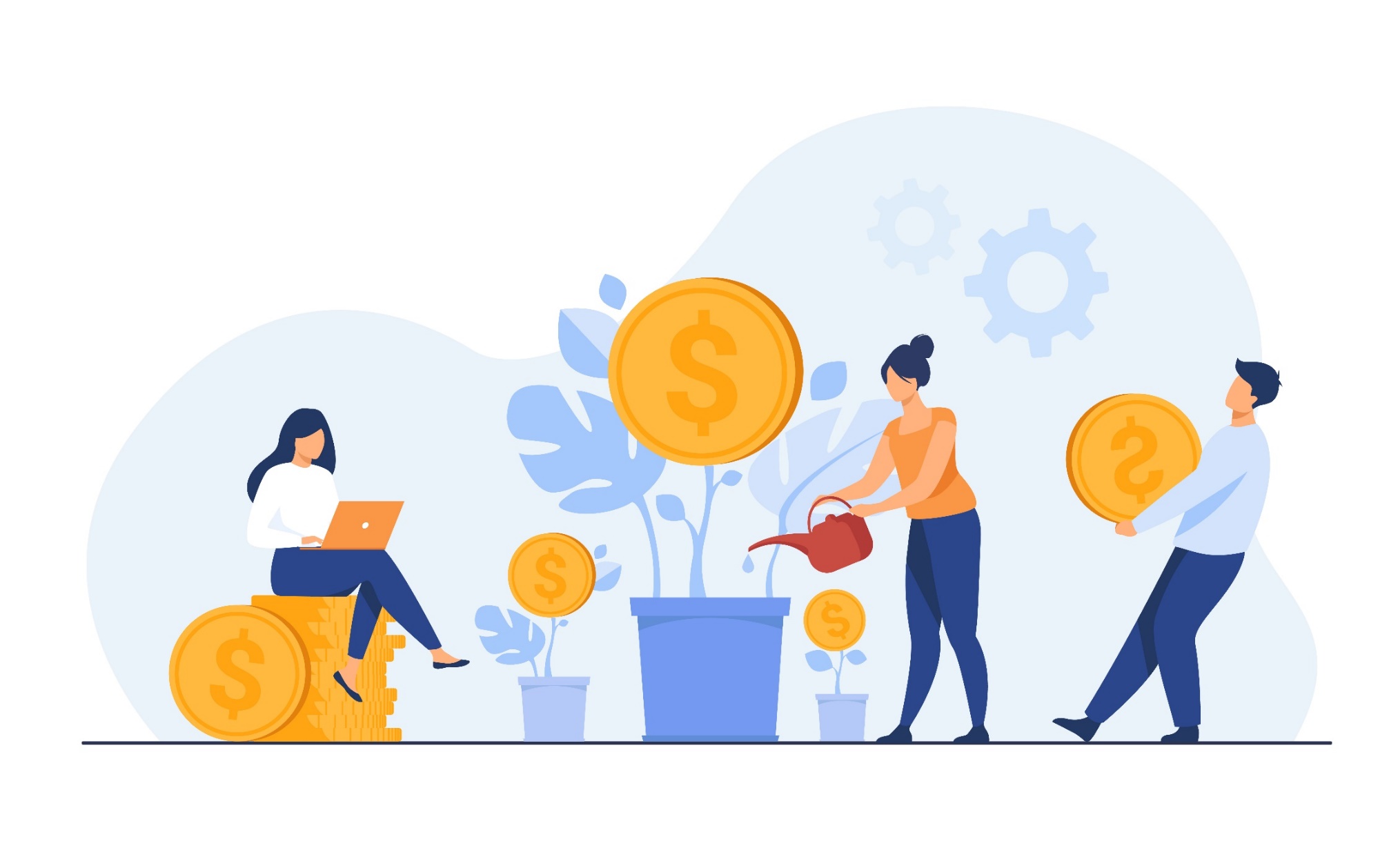 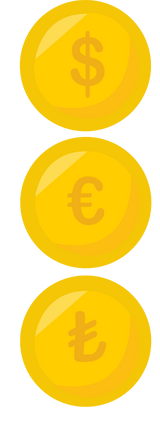 Kişisel finans takibini kolaylaştırma.
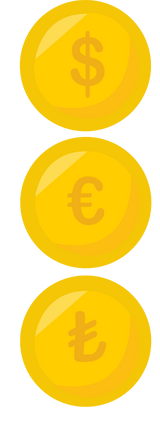 İçerik
1.- Mali işlem nedir ?
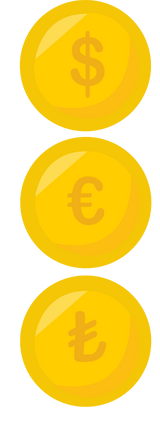 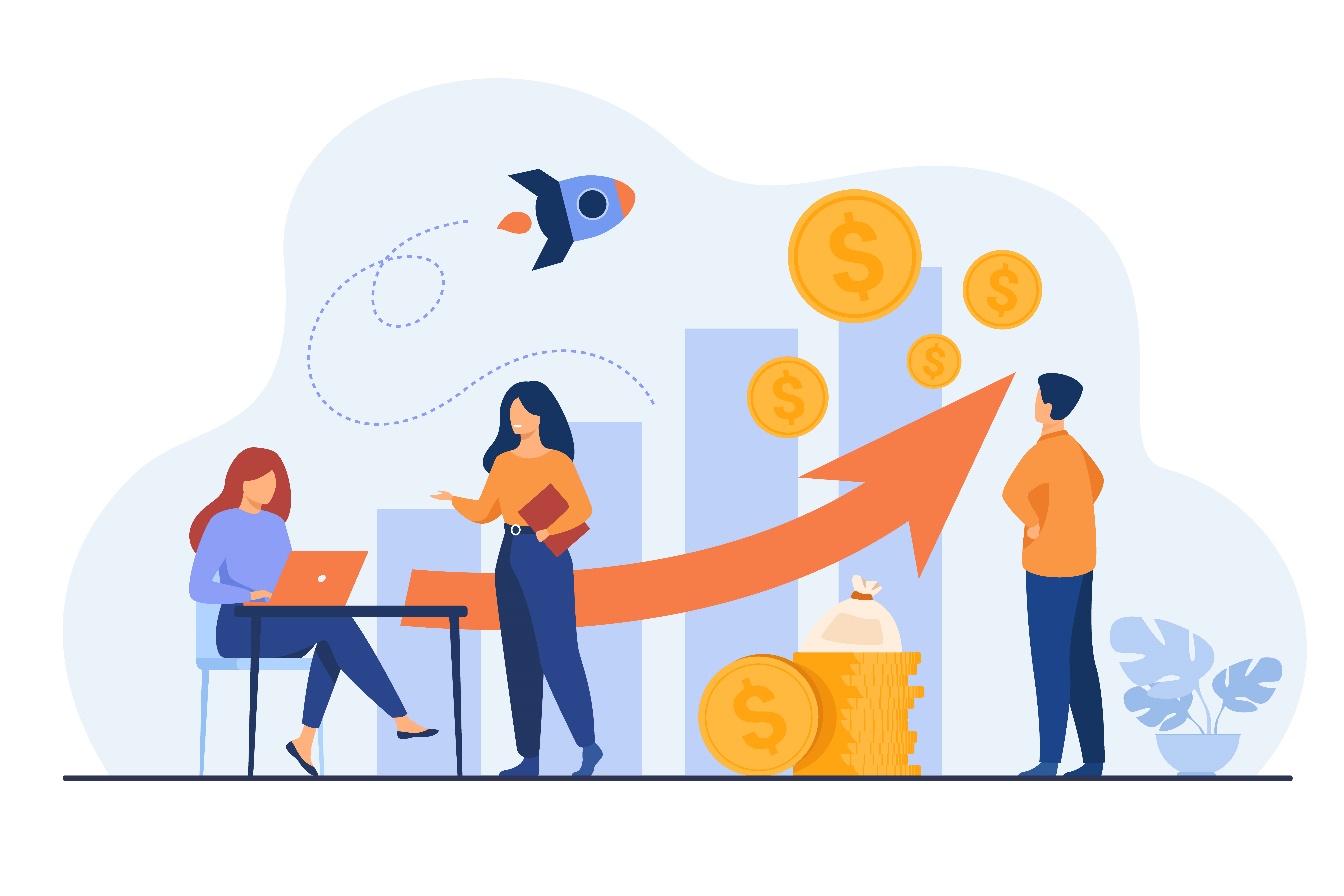 2.- Bir finansal işlemin “Faiz Oranı” ile “Faizi” arasındaki fark.
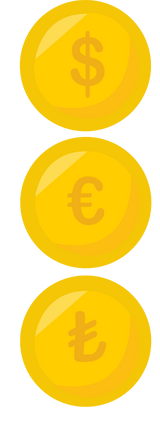 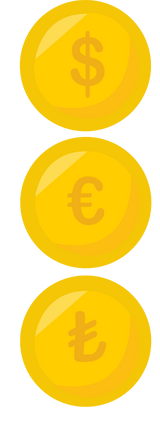 3.- Para hakkında konuşurken zamanın önemli?
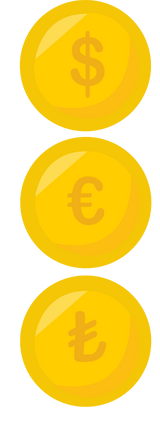 4.- Sermaye ve paranın iskonto edilmesi.
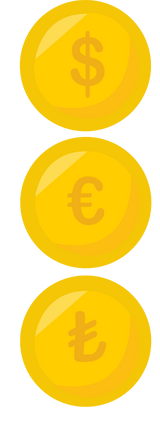 5.- Basit ve Bileşik Faiz.
6.- NFO ve YYO nedir?
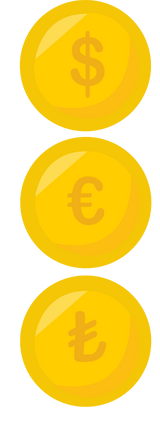 1. Mali işlem nedir ?
Finansal işlemler çok çeşitlidir ve finans dünyasında sürekli olarak yürütülür. Finansal işlemlere örnek olarak; cari hesap açma, vadeli mevduat, tasarruf defteri, kredi çekme, emeklilik planı çıkarma, hisse satın alma...

Temel olarak, bir finansal işlem, zaman içinde farklı noktalarda mevcut sermayenin değişiminden oluşur.

Borç verene borç veren veya alacaklı denir. Bunu alan kişiye borçlu veya denir. Her ikisinin de sağladığı sermayenin her zaman eşdeğer olduğunu vurgulamak esastır.
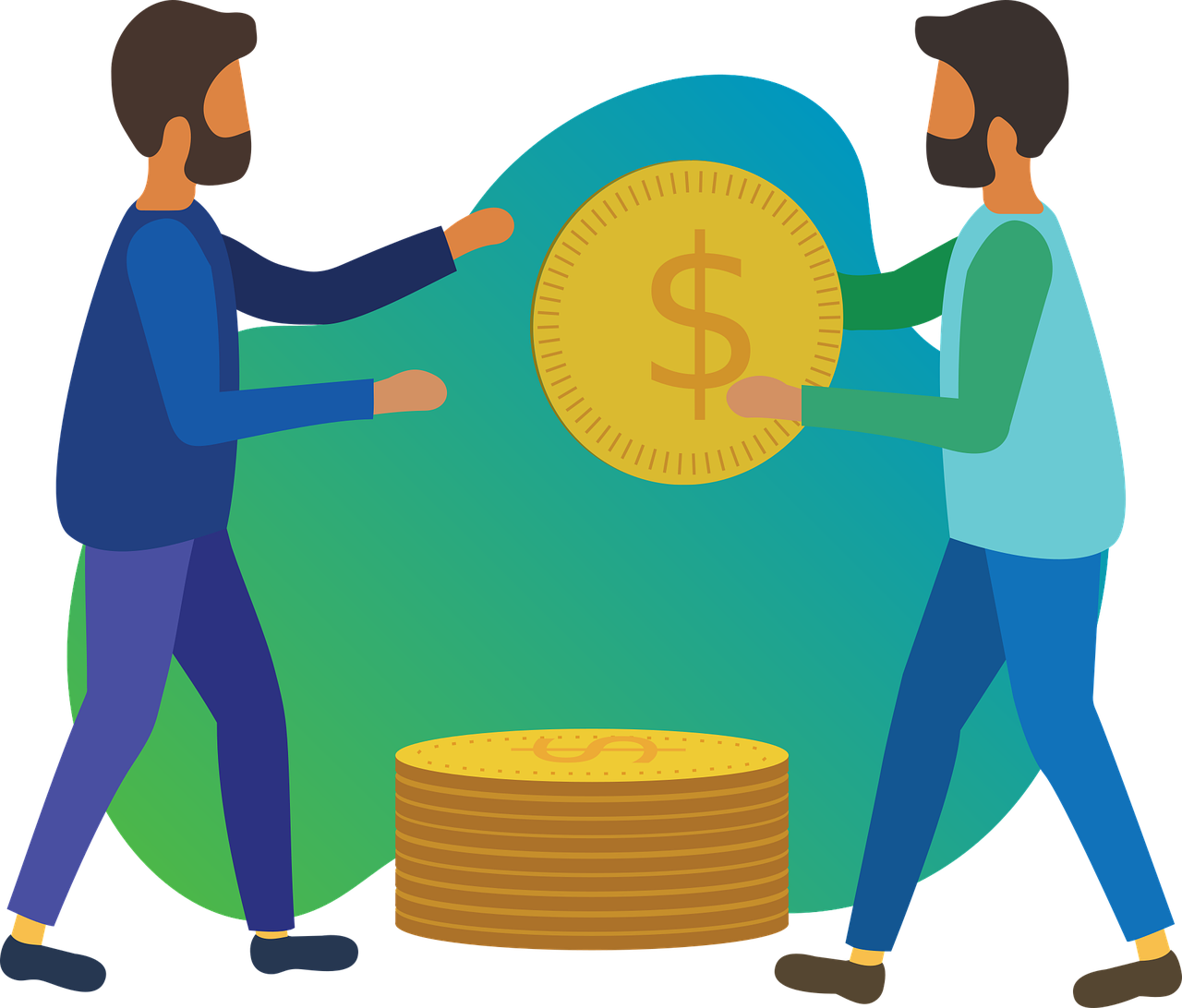 2. Bir finansal işlemin "Faiz Oranı" ile "Faiz" arasındaki fark.
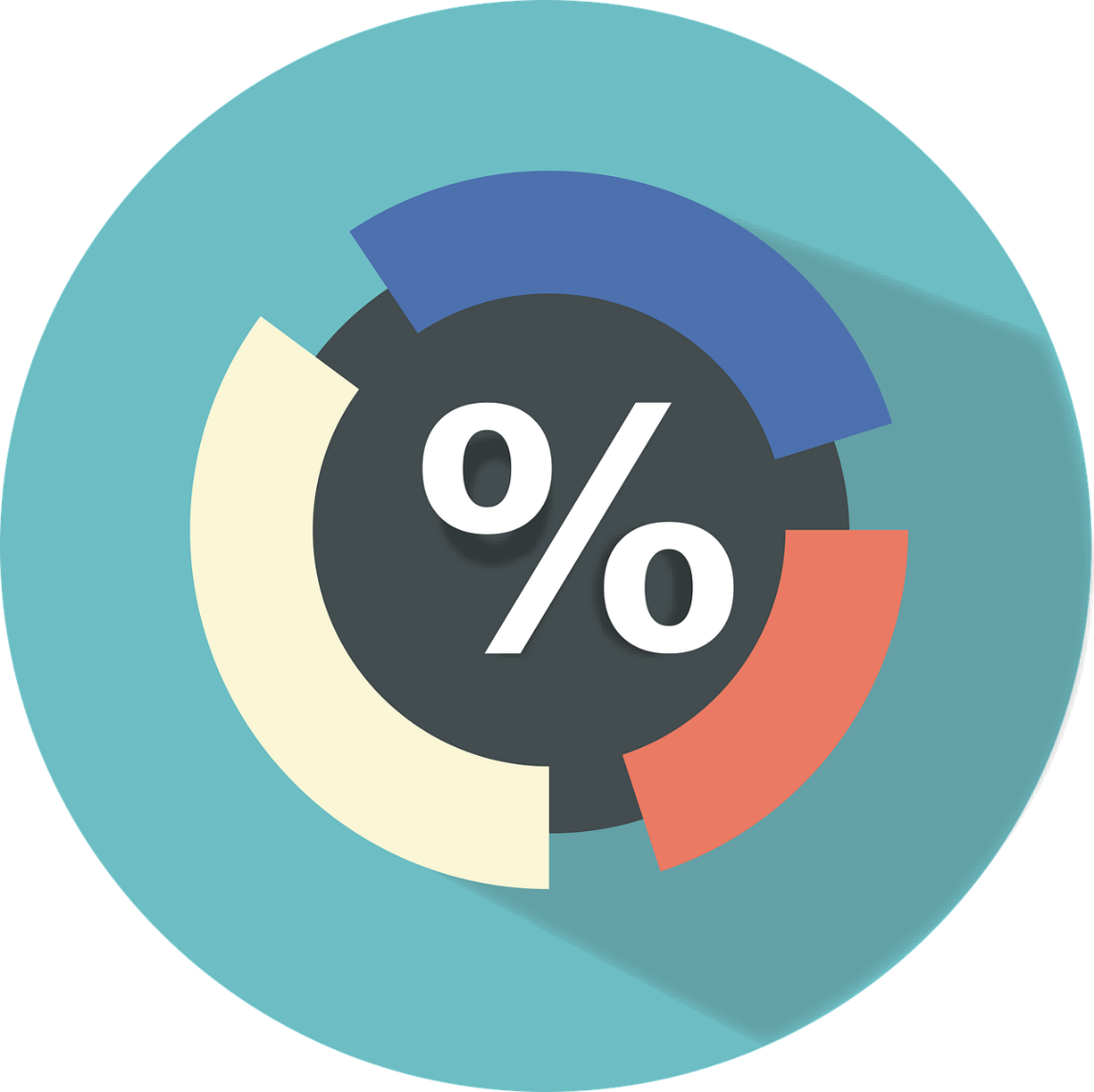 Almak istediğimiz her ürün gibi paranın da bir bedeli vardır. Faiz oranı paranın fiyatıdır. Yani, bize borç para vermesi için bir bankaya ödediğimiz miktar (örneğin bir ipotek) veya bankanın paramızı yatırmamız için bize ödediği miktardır (örneğin bir depozito). Faiz oranı her zaman yüzde olarak ifade edilir, belirli bir süreyi ifade eder ve ödünç verilen veya yatırılan miktara uygulanır.
2. Bir finansal işlemin "Faiz Oranı" ile "Faiz" arasındaki fark.
"Faiz" terimi genellikle "faiz oranı" ile eşanlamlı olarak kullanılır, ancak aynı şey değildir; faiz oranı bir yüzdedir ve faiz, ilgili dönem boyunca bu yüzdeyi anaparaya uygulamanın sonucudur.

Örneğin, bankadan 10.000€ kredi istersek ve faiz oranı yıllık %10 ise, faiz 1.000€ olur (%10 x 10.000=1.000€) ve bankaya toplam 11.000€ ödemeliyiz.
3. Para hakkında konuşurken zamanın önemi ?
Hepimiz satın aldığımız mal ve hizmetlerin fiyatlarının zamanla artma eğiliminde olduğunu deneyimlerimizden biliyoruz. Sonuç olarak, paranın değeri ve onunla birlikte satın alma gücümüz düşüyor. Başka bir deyişle, aynı miktarda parayla, örneğin 1000 € ile bugün bir yıl öncesine göre daha az satın alabiliriz.

Bu, aynı miktarda paranın ne zaman alındığına bağlı olarak farklı bir değere sahip olacağını anlamamızı sağlar.
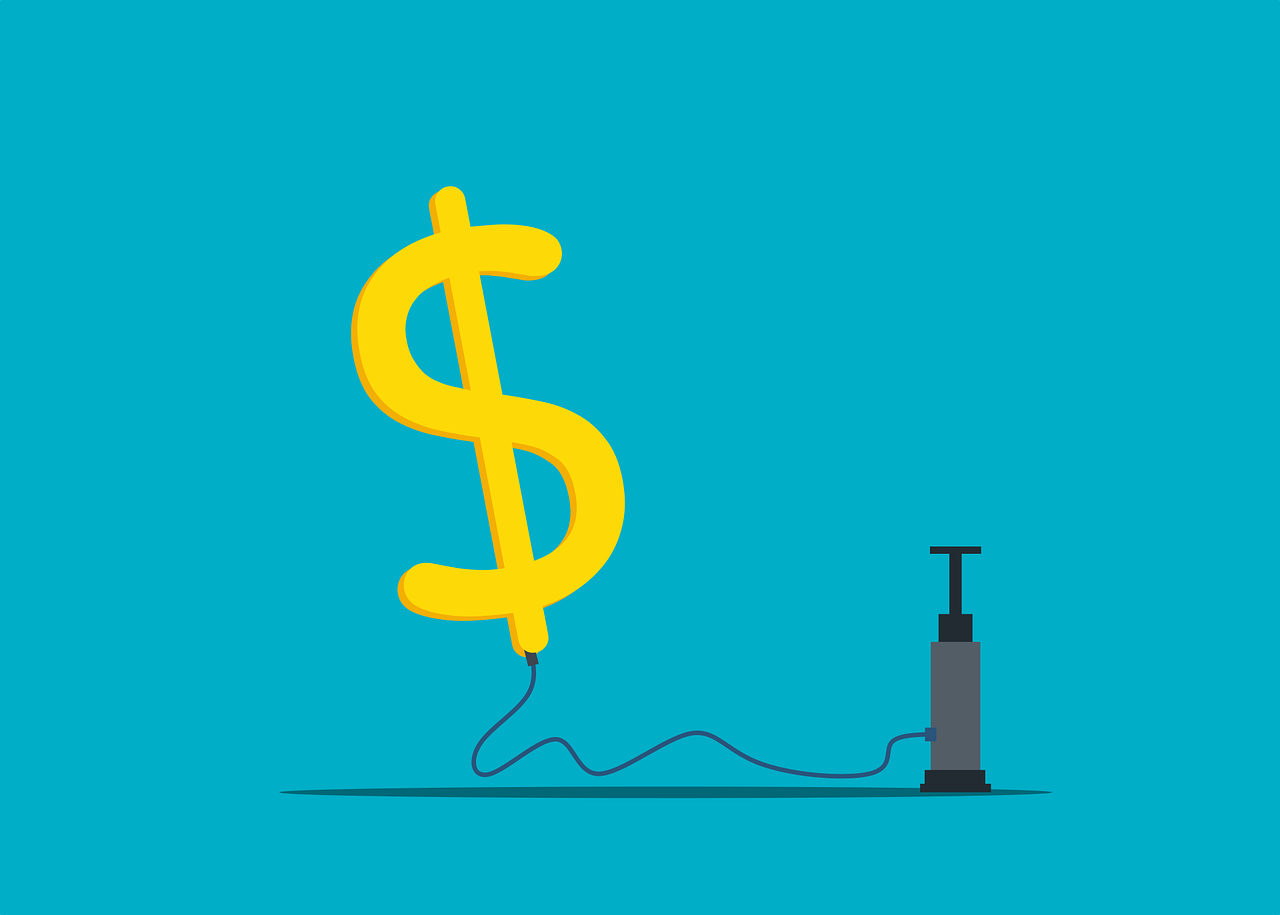 3. Para hakkında konuşurken zamanın önemi ?
When there is inflation (a continuous increase in prices over time), this is obvious. But what happens in a situation of complete price stability (no inflation)? Well, even in that situation, we would prefer to have the money now rather than wait a year, because even if with that €1000 we could acquire the same goods today as in a year's time, by having that money today we could make the €1000 profitable and in a year's time, we could recover that sum plus the return it has generated. 

Therefore, each amount of money is associated with a date. In other words, €1000 on 15 January is not worth the same as €1000 on 15 March.
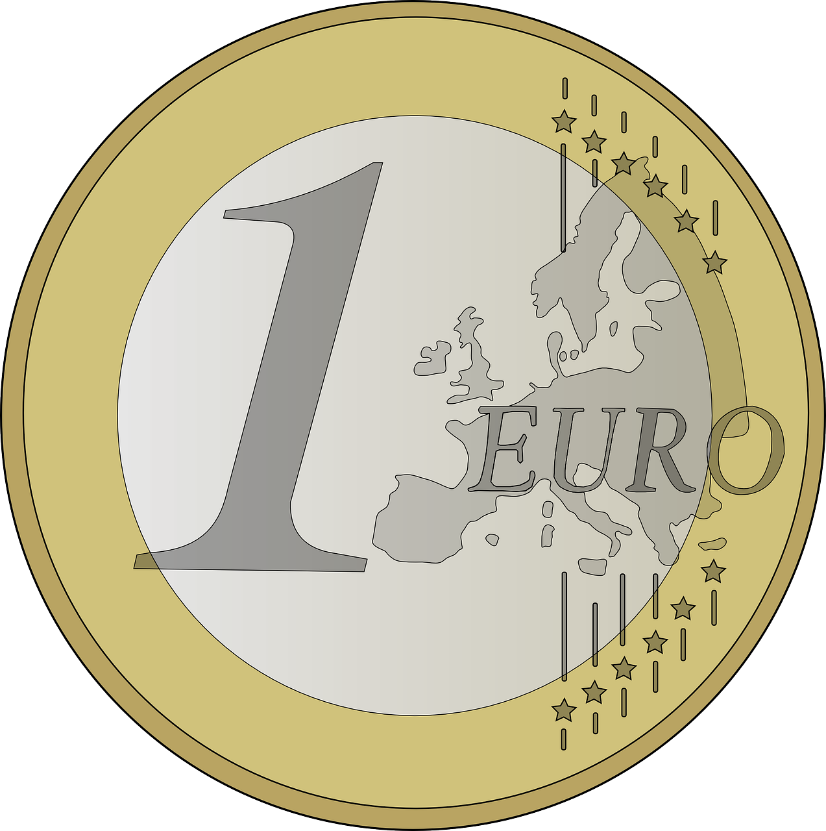 4. Sermaye kullanımı ve paranın iskonto edilmesi.
Sermayelendirme :  Bu, gelecekte daha yüksek bir sermaye elde etmek için mevcut sermayeden (ödünç vererek veya yatırım yaparak) vazgeçmekten ibarettir. Gelecekteki sermayenin değeri ile mevcut sermaye arasındaki fark faizdir.

Örnek: “vadeli mevduat almak”, yani parayı bir finans kuruluşuna yatırıyoruz ve daha sonra geri alıyoruz,  artı faiz; bir finans kuruluşunun sermayeyi ödünç vermesi ve daha sonra karşılık gelen faizle artırılarak geri almasına benzer.
Sermaye kullanımında aşağıdaki bilgiler doğrudur:

Gelecek sermaye = Mevcut sermaye + Faiz.
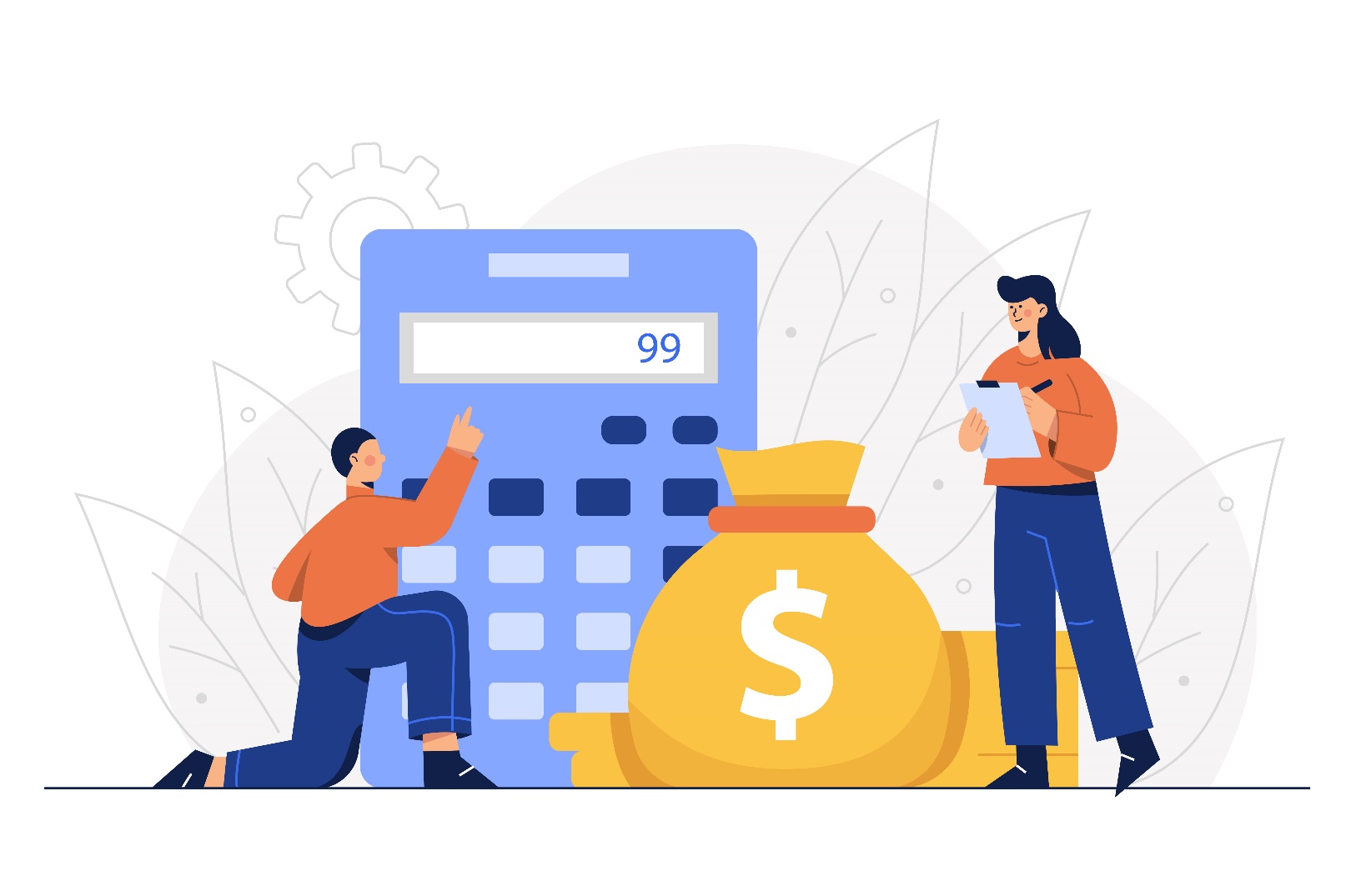 4. Sermaye kullanımı ve paranın iskonto edilmesi.
Güncelleme veya İndirim:  daha düşük bir tutarın (cari değer) alındığı gelecekteki sermayenin erken elden çıkarılmasıdır. Gelecekteki sermaye ile mevcut sermaye arasındaki fark, indirimdir.

Örnek: “cashing a promissory note in advance”; belli bir tarihte bize para ödeneceğini ifade eden bir senet var elimizde. Ödemeyi vadesinden önce almak istersek, parayı bize avans verecek bir finans kuruluşuna senet yazabiliriz ancak ödemenin tahmin edildiği zamana göre indirim uygularız.
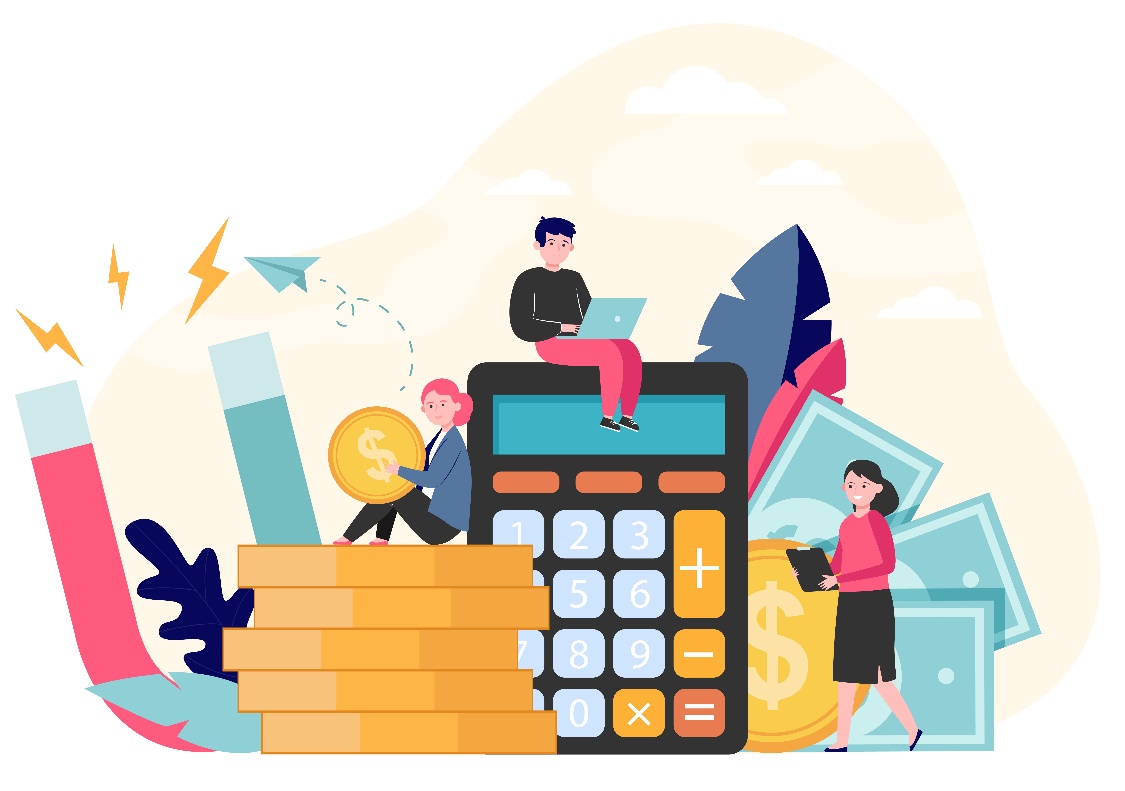 4. Sermaye kullanımı ve paranın iskonto edilmesi.
Mevcut sermaye = Gelecek sermaye - İndirim.

İndirim, anaparanın cari değerini hesapladığı için “güncelleme” olarak da adlandırılır.
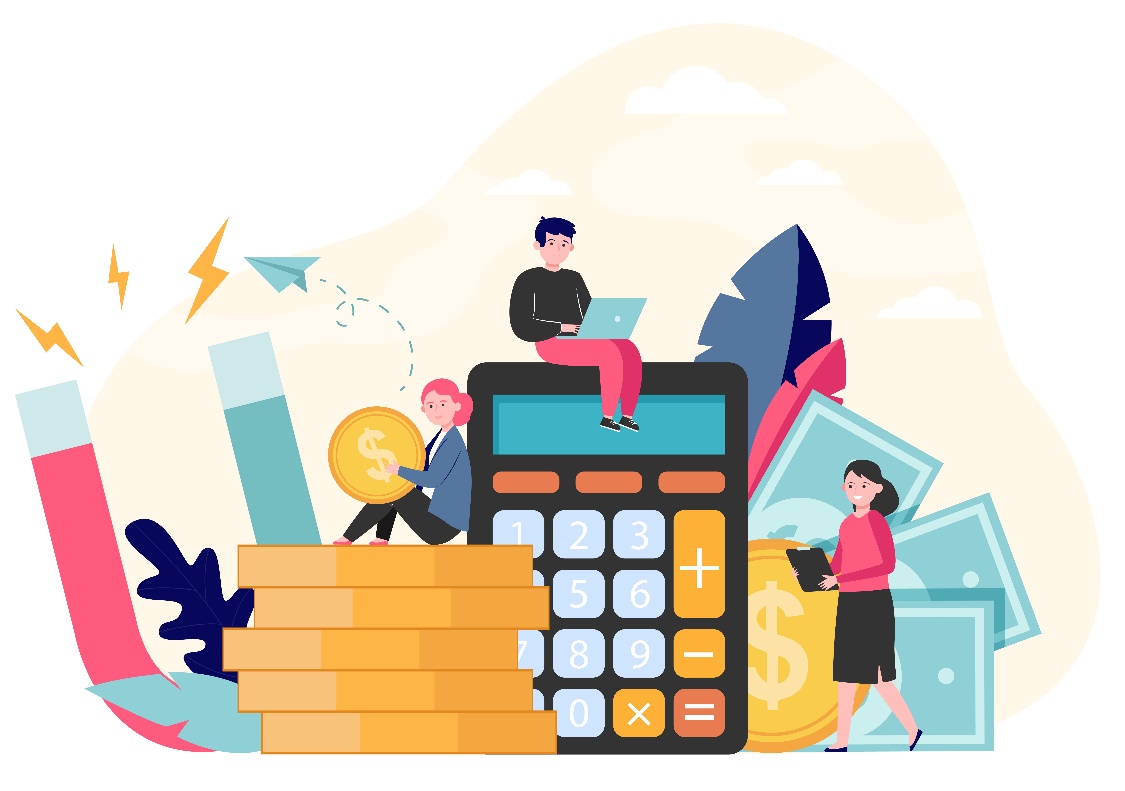 5. Basit ve Bileşik Faiz.
Temel olarak fark, basit faizde, faizin, paramızın ürettiği faizin olası yatırımı hesaba katmadan, yalnızca başlangıçta yatırılan sermaye üzerinden hesaplanmasıdır.  Öte yandan, bileşik faizde, kazanılan faiz, işletmenin sonraki döneminde yeni faiz üretmek için başlangıç sermayesine eklenir. 

Bu nedenle, her dönem sonunda sermaye büyür ve daha büyük bir sermaye üzerinden hesaplanan faiz de aynı oranda büyür. Bu sebeple önemli ölçüde daha yüksek bir çözüm ile sonuçlanır.
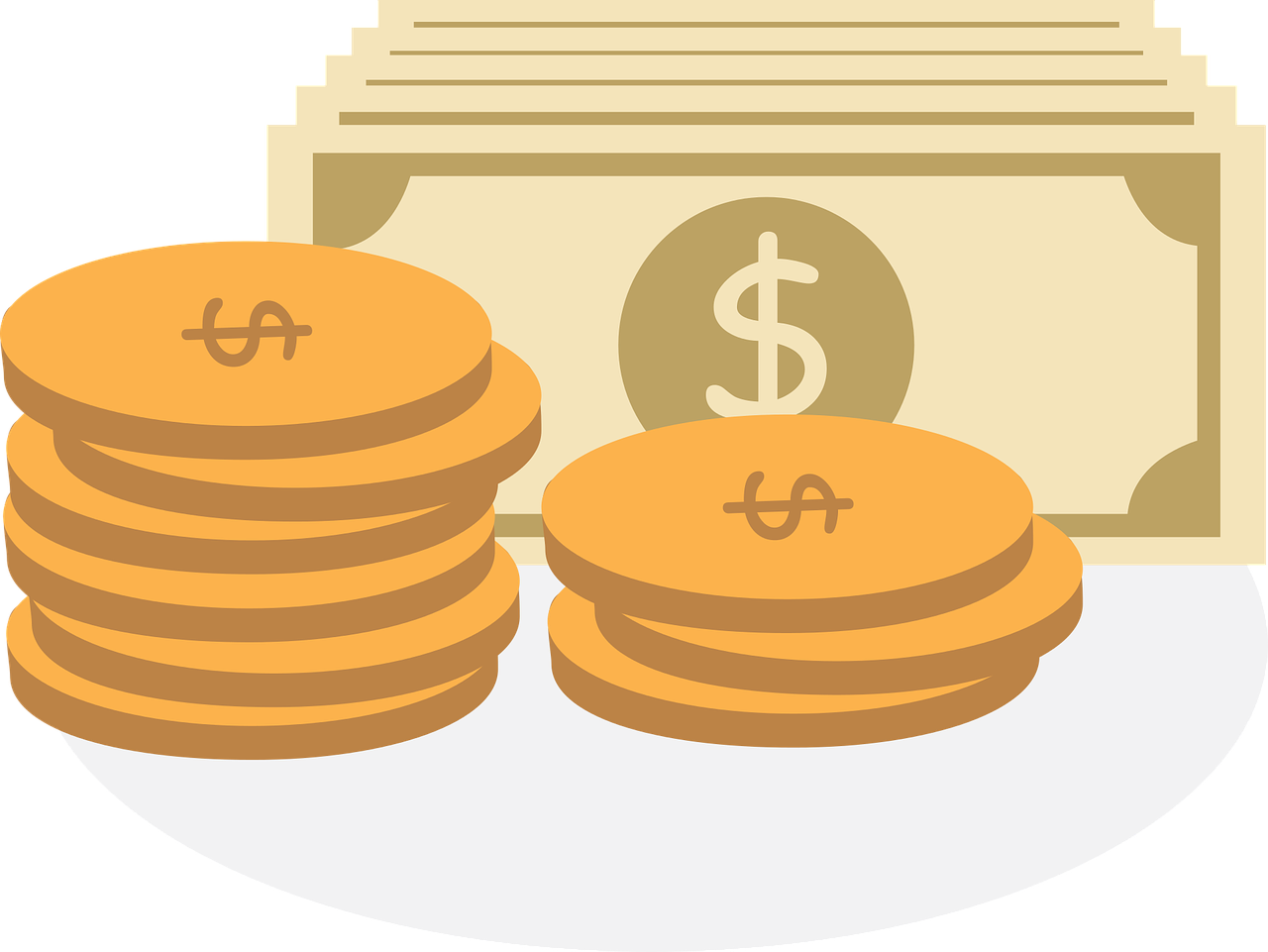 5. Basit ve Bileşik Faiz.
Örneğin, yıllık %10 gibi basit bir faiz oranıyla 3 yıllığına 10.000 Euro'luk bir yatırım yapmak istediğimizi varsayalım. Yatırımımızın getirileri aşağıdaki gibidir: 

	1. Yıl: 1.000 Euro (10.000 Euro'nun %10'u).

	2. Yıl: 1.000 Euro (10.000 Euro'nun %10'u).

	3. Yıl: 1.000 Euro (10.000 Euro'nun %10'u).

Yatırımın toplam getirisi 3.000 € olacaktır. Yani, faizin   hesaplandığı sermaye ilk 10.000€'da değişmeyeceği ve yıllık getiri her yıl aynı olacağı için, 1.000€'luk faizi çekecek ve bir sonraki yıl 10.000€'nun %10'unu alacağız. Faiz oranı (%10) her zaman başlangıç tutarına (10.000€) uygulanır.
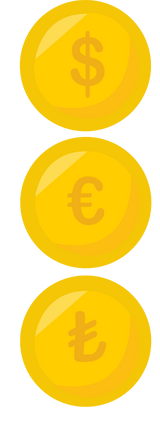 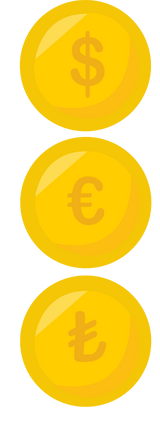 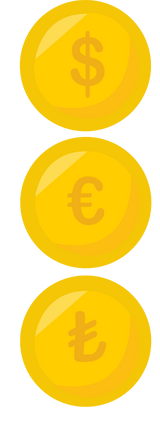 5. Basit ve Bileşik Faiz.
Aynı yatırımı 3 yıl boyunca yapıp %10 bileşik faiz uyguladığımızda aşağıdaki getirileri elde ederiz:

	 1. Yıl: 1.000 Euro (10.000 Euro'nun %10'u).

	 2. Yıl: 1.100 Euro (1. yılda üretilen 1.000 Euro'yu ilk 10.000 Euro'ya eklediğimiz için 11.000 Euro'nun %10'u).

	 3. Yıl: 1.210 Euro (ilk 10.000 Euro'ya 1. yılda üretilen 1.000 Euro'yu ve 2. yılda üretilen 1.100 Euro'yu eklediğimiz için 12.100 Euro'nun %10'u).

Toplam yatırım getirisi, %10 basit faiz oranından (3.000 €) elde edilen getiriden daha yüksek olan 3.310 €'dur. Bunun nedeni, her yıl yatırımdan elde edilen getirilerin yeniden yatırılması ve dolayısıyla faiz kazanmasıdır. Faiz oranı her yıl aynı olmasına rağmen (%10), önceki dönemde kazanılan faiz eklendiğinde yıllık olarak arttığı için başlangıç sermayesi değildir.
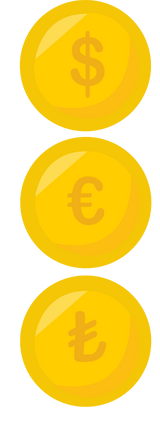 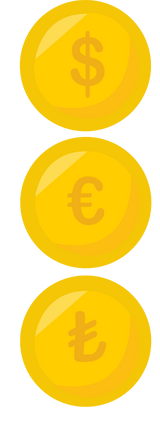 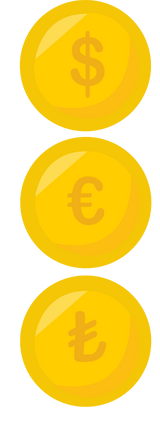 6. YYO VE NFO Nedir ?
Mevduat, kredi, kredi veya ipotek gibi bankacılık ürünlerine ilişkin herhangi bir sözleşmede, NFO ve YYO değerleri belirtilmelidir.

NFO (Nominal Faiz Oranı), işlem için finans kurumu ile kararlaştırılan faiz oranıdır. Kurumun borç verme veya yatırma için ödediği fiyatı yansıtır.

Masrafları veya komisyonları içermez ve periyodikliğinin yıllık olması gerekmez.
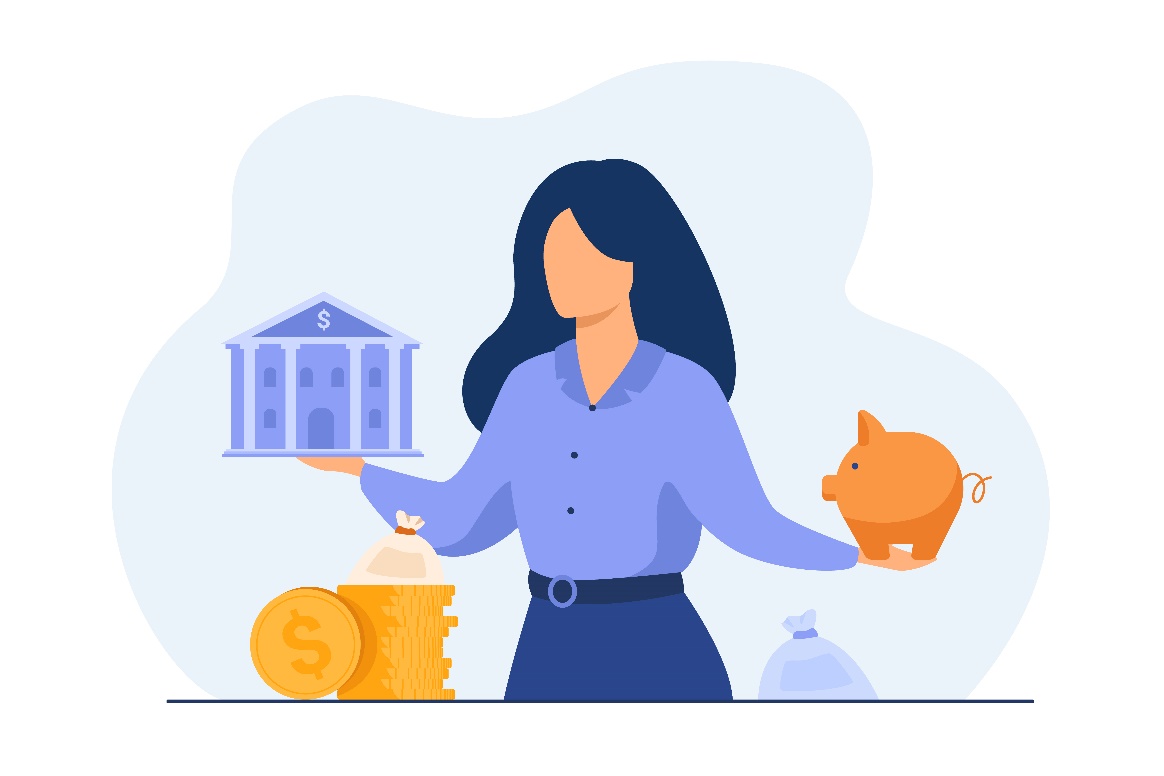 6. YYO VE NFO Nedir ?
YYO (Yıllık Yüzde Oranı) ve NFO, yüzde olarak ifade edilir ve işlemin nominal faiz oranını (NFO), ödeme sıklığını dikkate alan standart bir matematiksel formüle göre hesaplanır ( aylık, üç aylık, altı aylık vb.)

NFO ve YYO arasındaki fark, NFO’ya ek olarak, YYO'nun yılda faiz ödeme sayısını, işlemle ilgili harcamaları ve komisyonları içermesidir.
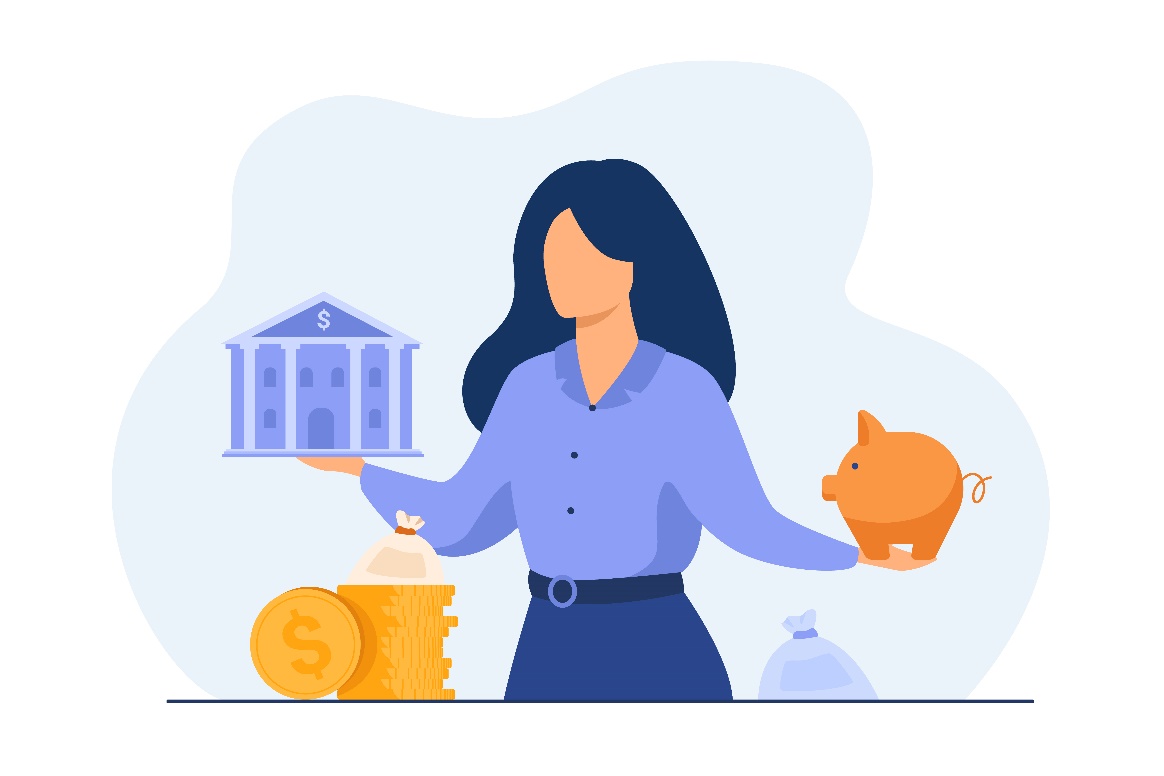 6. YYO VE NFO Nedir ?
Bu nedenle, NFO bilgilendirici bir gösterge olabilir, ancak gerçekte işlemin olası masraflarını ve komisyonlarını içermediğinden tüketiciye çok az faydası vardır.  Ancak YYO, tüketicilerin yapacağı yatırımın kendileri için gerçekten ne kadar değerli olduğunu veya bankalarının sunduğu kredinin iyi koşullara sahip olup olmadığını bilmeleri ve teklifleri karşılaştırmaları için çok yararlı bir endekstir.  

Örneğin, bir ipotek kredisinde, NFO bize bankanın verdiği para için ödeyeceğimiz faizi söyleyecektir. YYO, bize işlemle ilgili maliyetlerin faizini söyleyecektir.
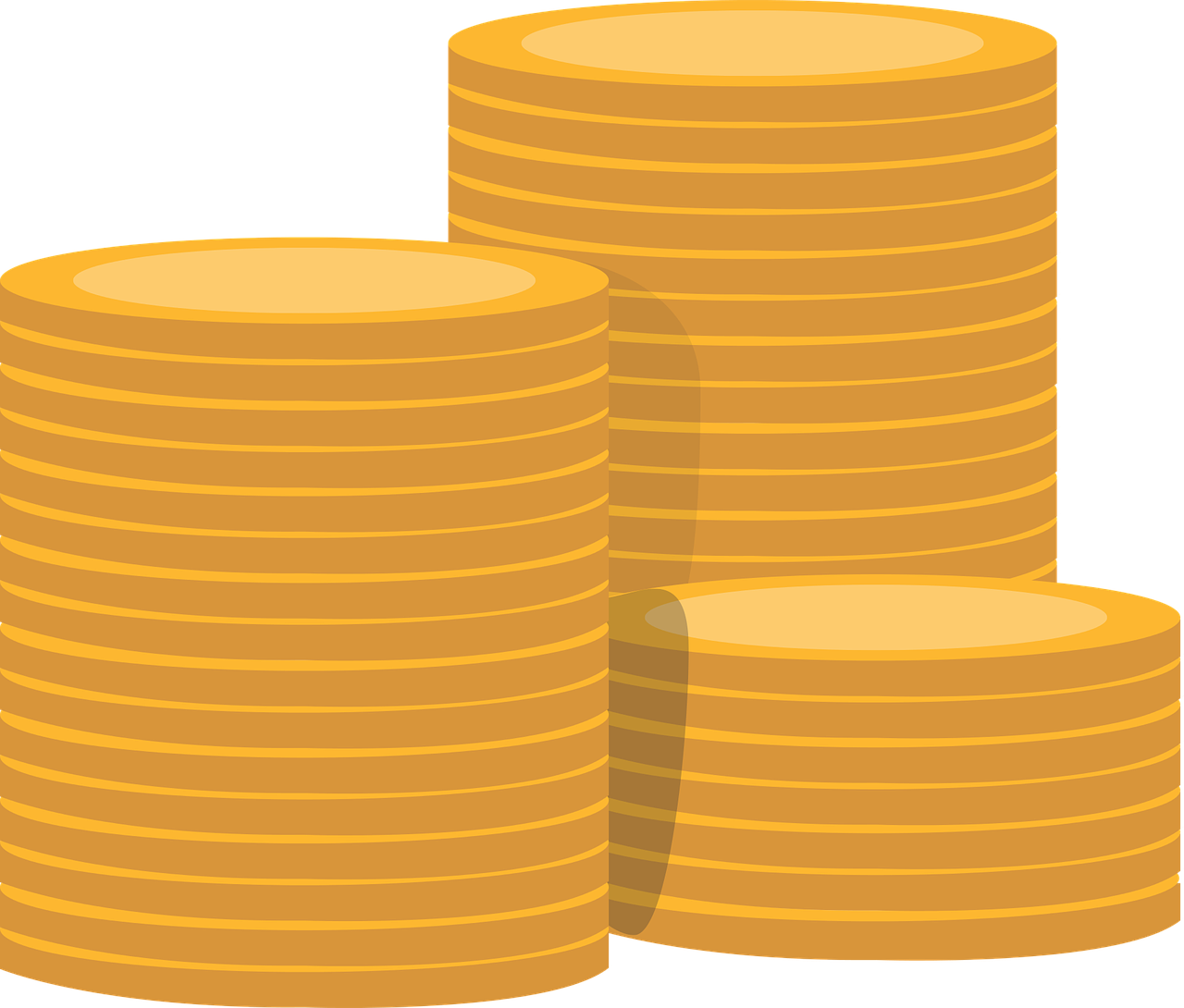 6. YYO VE NFO Nedir ?
Bu oran, tam olarak bilmek istediğimiz yüzdedir, çünkü kredinin gerçekten ne kadara mal olacağını ayrıntılı olarak bilmemize ve diğer tekliflerle karşılaştırmamıza olanak tanır.

Her iki kavram, NFO ve YYO, resmidir ve her ülkenin ulusal mali makamları tarafından onaylanır ancak her coğrafyada bu terimler farklı şekilde adlandırılır.
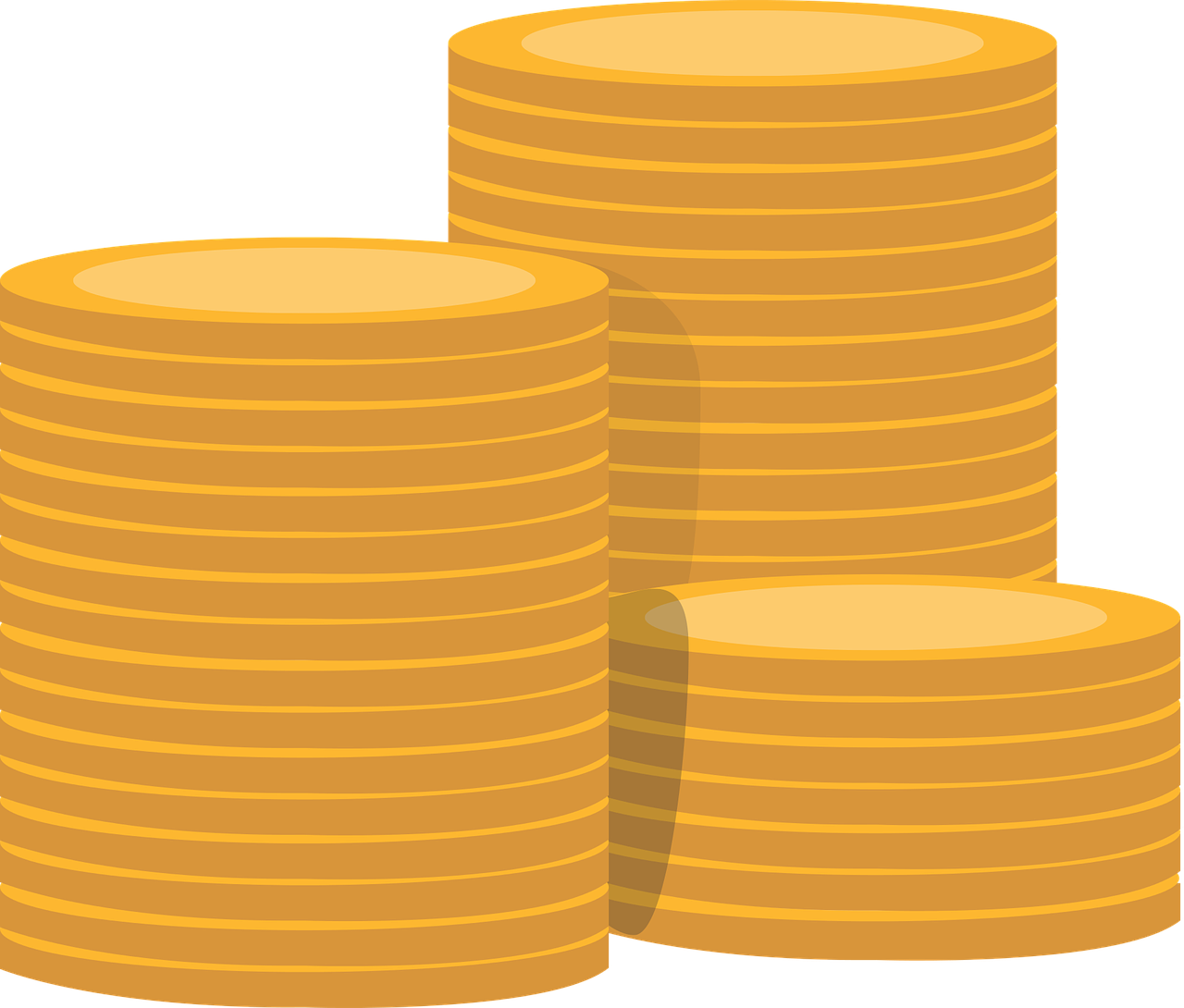 Özet
Faiz ve Faiz Oranı
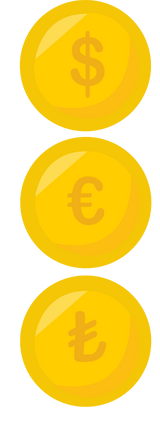 Paranın geçici değeri
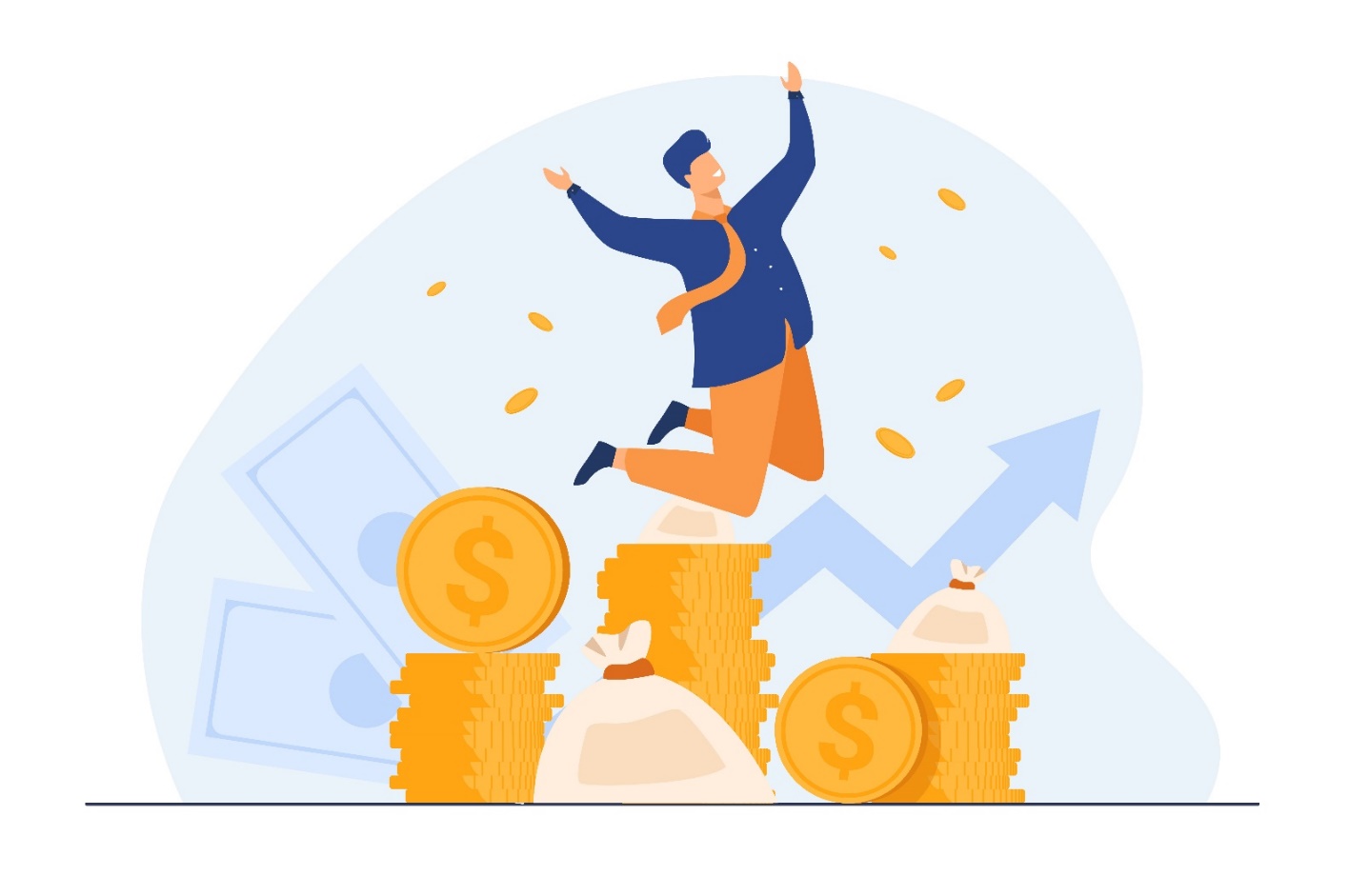 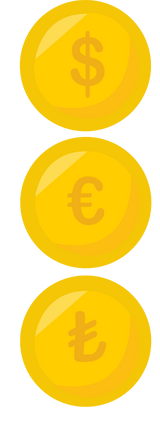 Aynı miktarda para, alındığı zamana bağlı olarak farklı bir değere sahip olacaktır.
Faiz Oranı = %
Faiz = % x sermaye
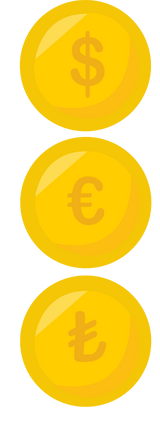 Basit ve Bileşik Faiz
Bileşik faizde, her yıl yatırımın yarattığı getiriler yeniden yatırılır ve dolayısıyla faiz de kazanır.
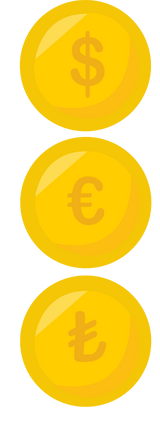 NFO ve YYO
YYO, tüketicilerin teklifleri karşılaştırması için çok yararlı bir endekstir.
Thank you!
Partner: University of Malaga